Riboswitches – General function
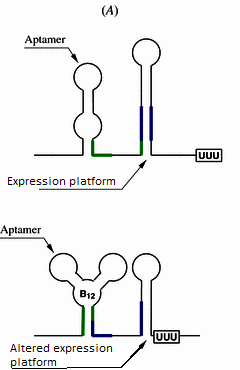 A two-part sequence in RNA that regulates gene translation
Found in bacteria, some plants and fungi
Aptamer – binds to a specific ligand
Expression platform – changes shape when the aptamer is bound
Our riboswitch
Located in the fitness module
Naturally coils up the ribosomal binding site
When bound, releases the ribosomal binding site
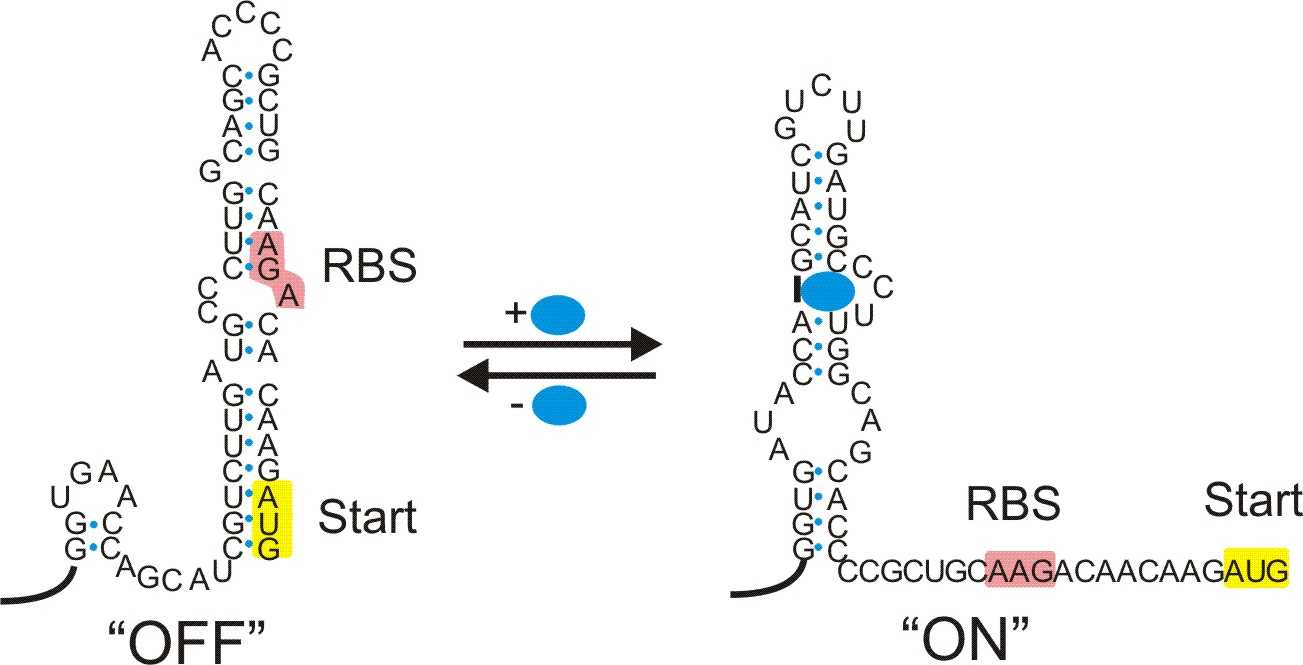 Our riboswitch
Theophylline gene is translated, leading to tetrocycline resistance
Binds to caffeine demethylase, which is our key metabolite
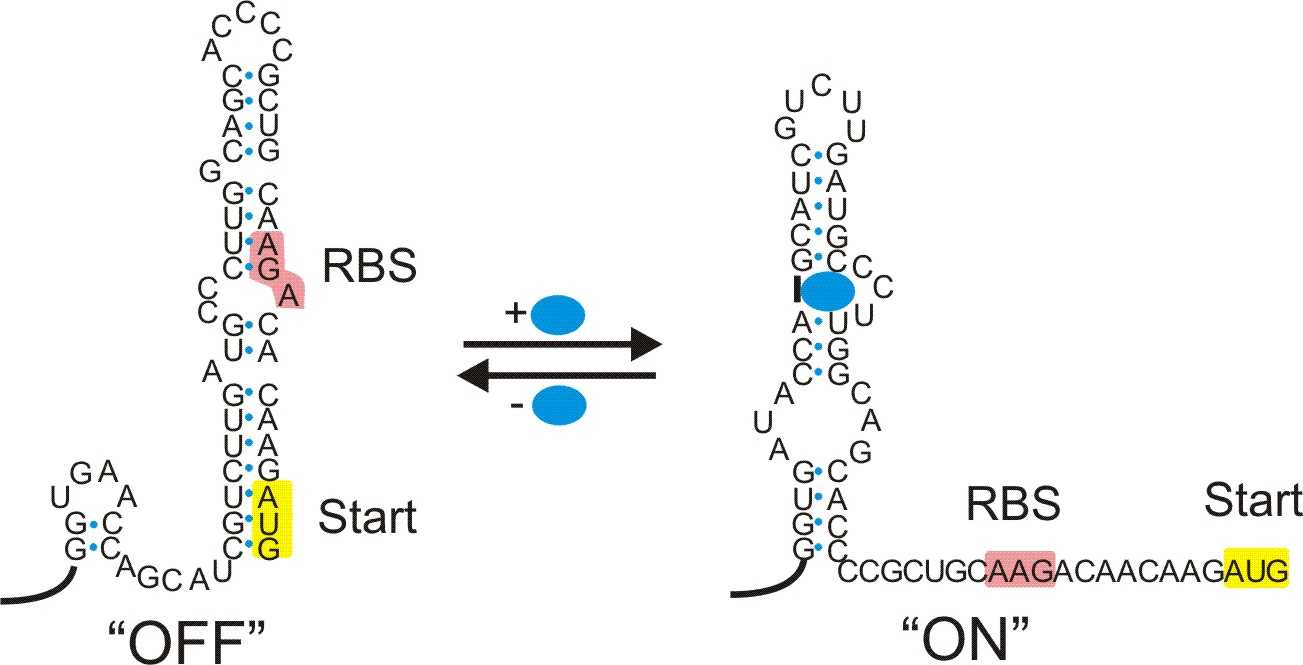